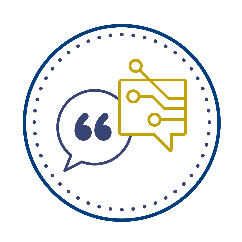 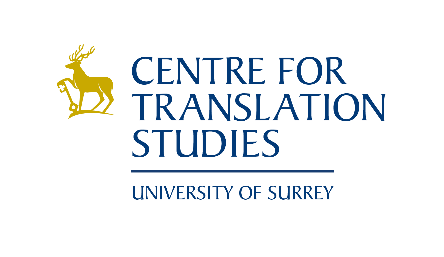 MATRIC
Machine Translation and Respeaking in Interlingual Communication
    Tomasz Korybski, Elena Davitti, Constantin Orasan, Sabine Braun
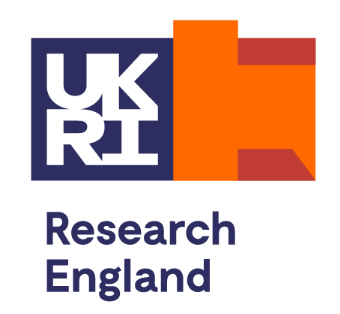 FINDINGS
METHODOLOGICAL DESIGN
WHAT IS MATRIC ABOUT?
NTR average scores and 
benchmark vs. experimental score difference
Workflows characteristics and methodological design
MATRIC explores an emerging, hybrid and semi-automated workflow that combines intralingual respeaking
and machine translation to produce 
live speech-to-text from one language to another. 










The focus of the project is on one key aspect of performance quality, namely accuracy. The content of the subtitles produced via MATRIC’s experimental workflow (intralingual respeaking plus machine translation) are compared with the output produced by highly skilled human interpreters with EU accreditation (benchmark).
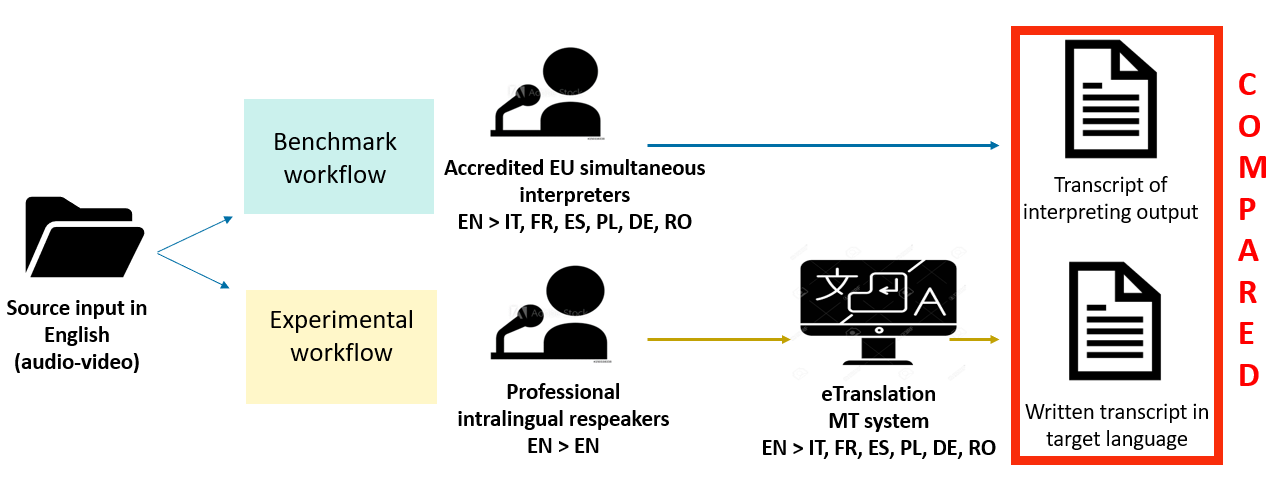 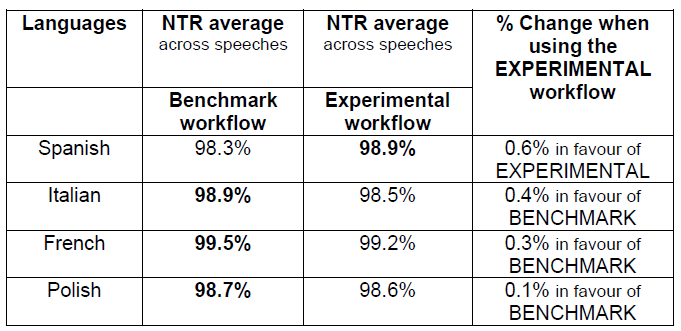 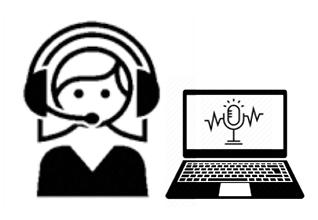 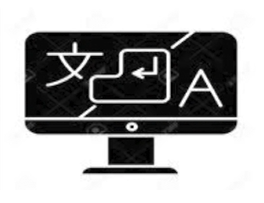 Machine Translation
INTRAlingual Respeaking
Source input: three authentic EU speeches (from Europarl events) interpreted from English into four target languages (IT, ES, PL, FR). 
     Speeches varied from impromptu interventions to partially read-out and   
     covered topics including gender pay gap, bushfires in Australia, and health. 

Target outputs:
Benchmark workflow: transcripts of interpreters’ performances output from six accredited EU interpreters.

Experimental workflow: output from our semi-automated workflow, also in text format, resulting from the combination of live subtitles in English produced by a professional respeaker and then fed into eTranslation (the EU's official machine translation system).

The accuracy of both sets of texts was evaluated with the NTR model (Romero-Fresco and Pöchhacker 2017), originally developed for accuracy assessment in interlingual respeaking (derived from the NER model for intralingual respeaking, Romero-Fresco, 2011).










The model captures errors belonging to different categories and their severity levels, each error gets a penalty score. Scores are summed up and used in the NTR formula (adapted from the Canadian NER score spreadsheet for intralingual respeaking data, Davitti and Sandrelli, 2020).
	*For reference: intralingual respeaking accuracy benchmark = 98%
	A benchmark for other workflows is yet to be established.
Accuracy: all outputs were above the NER reference threshold of 98% (high accuracy).

The benchmark workflow had a slight advantage in 3 out of 4 language pairs, namely FR, IT, PL.
CONCLUSIONS
WHY MATRIC?
The experimental workflow is capable of generating outputs that are (very) close in terms of accuracy and completeness to the outputs produced in the benchmark workflow. 

Many errors identified in our data are due to the MT component; even small changes in MT may therefore yield better results for the semi-automated workflow.

Output from other and pre-trained MT engines needs to be investigated in further research. 

Results cannot be generalized as of now: we used source texts from a very specific environment (EuroParl), in a small-scale experiment. Replication on a larger body of data is necessary to better understand the variation.
Both automatic speech recognition (ASR) and machine translation (MT) technologies have made huge advances, but there are still challenges for them.

The range and variety of possible set-ups and stakeholders in live (intra- and interlingual) communication makes it difficult for ASR solutions to generalize across use cases.

ASR-related challenges include speaker variability, imperfect delivery, segmentation and punctuation of output, as well as ambient noise and environment variability.

MT-related challenges include poor out-of-domain performance, problems with rare word translation or long sentence translation, terminological consistency, and relative unpredictability of output in advanced neural MT models.

These and other challenges mean that full automation in live interlingual communication is still burdened with many risks, and multimodal communication is understudied.

We need to validate different interlingual workflows empirically and see where they perform best (e.g. parallel research on interlingual respeaking, see SMART project).
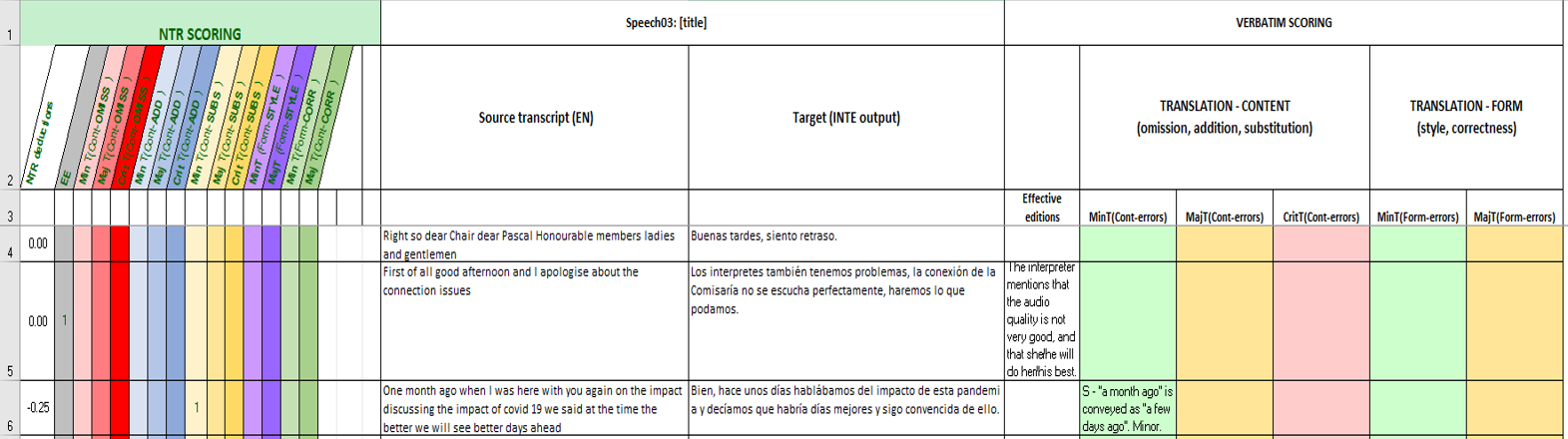 To find out more about our research, 
please use the QR code to 
access our full paper on the MATRIC project with a 
full list of references.
Contact person: Tomasz Korybski, t.korybski@surrey.ac.uk
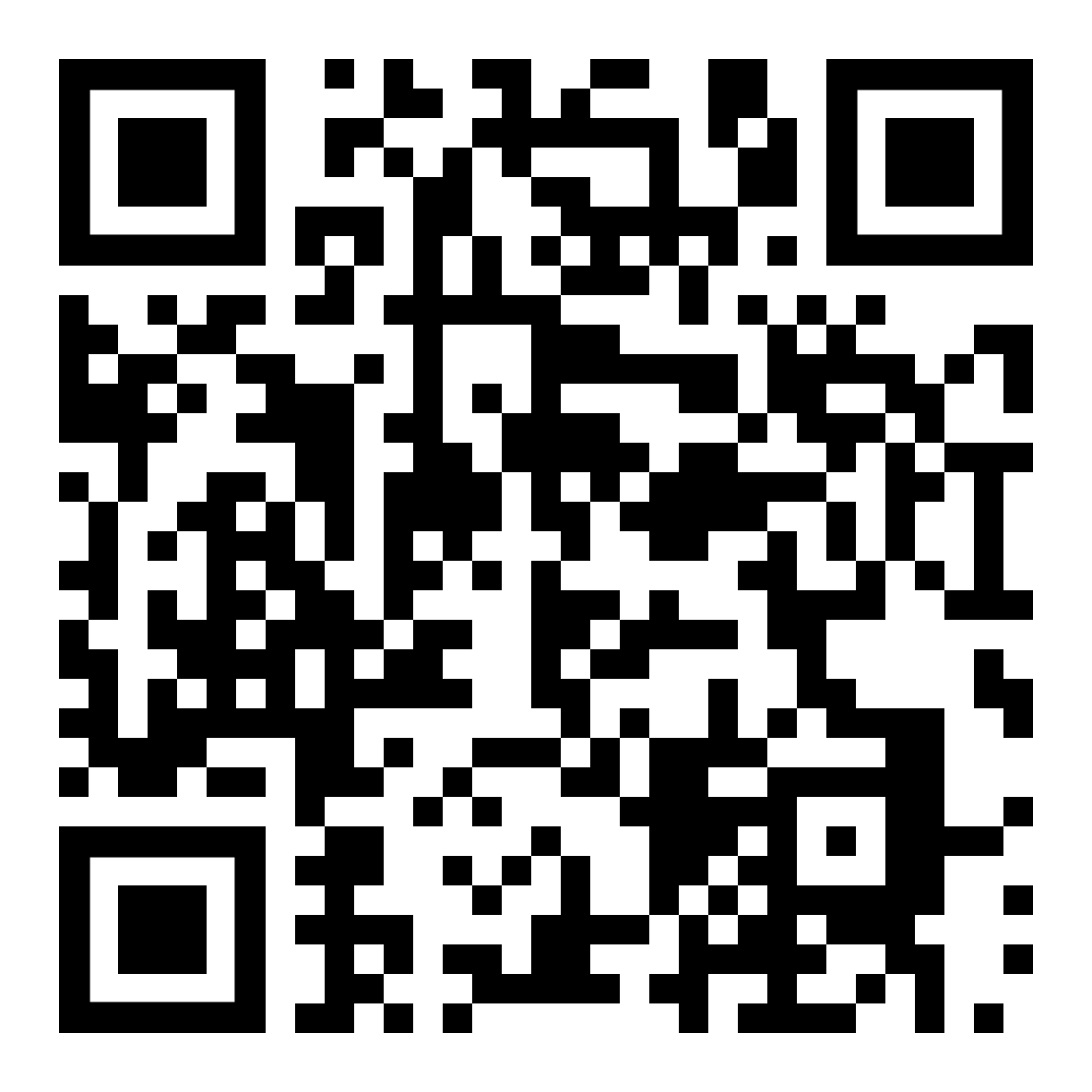